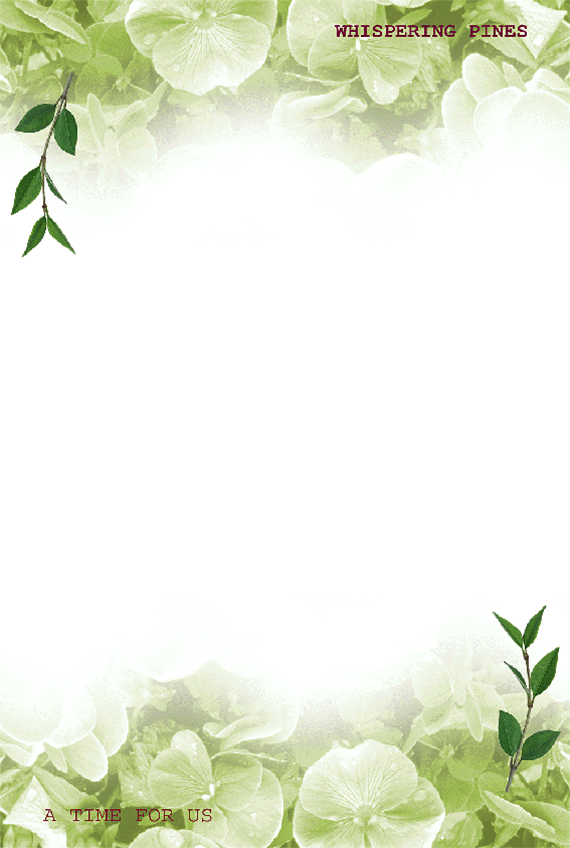 Tự nhiên và xã hội
Bài 21: Các giác quan của cơ thể
( Tiết 3)
SGK/ 92
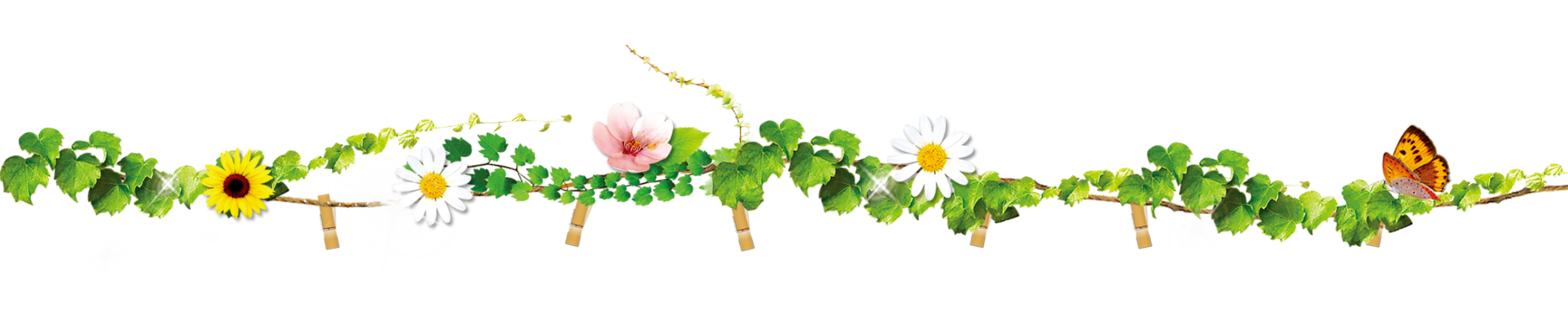 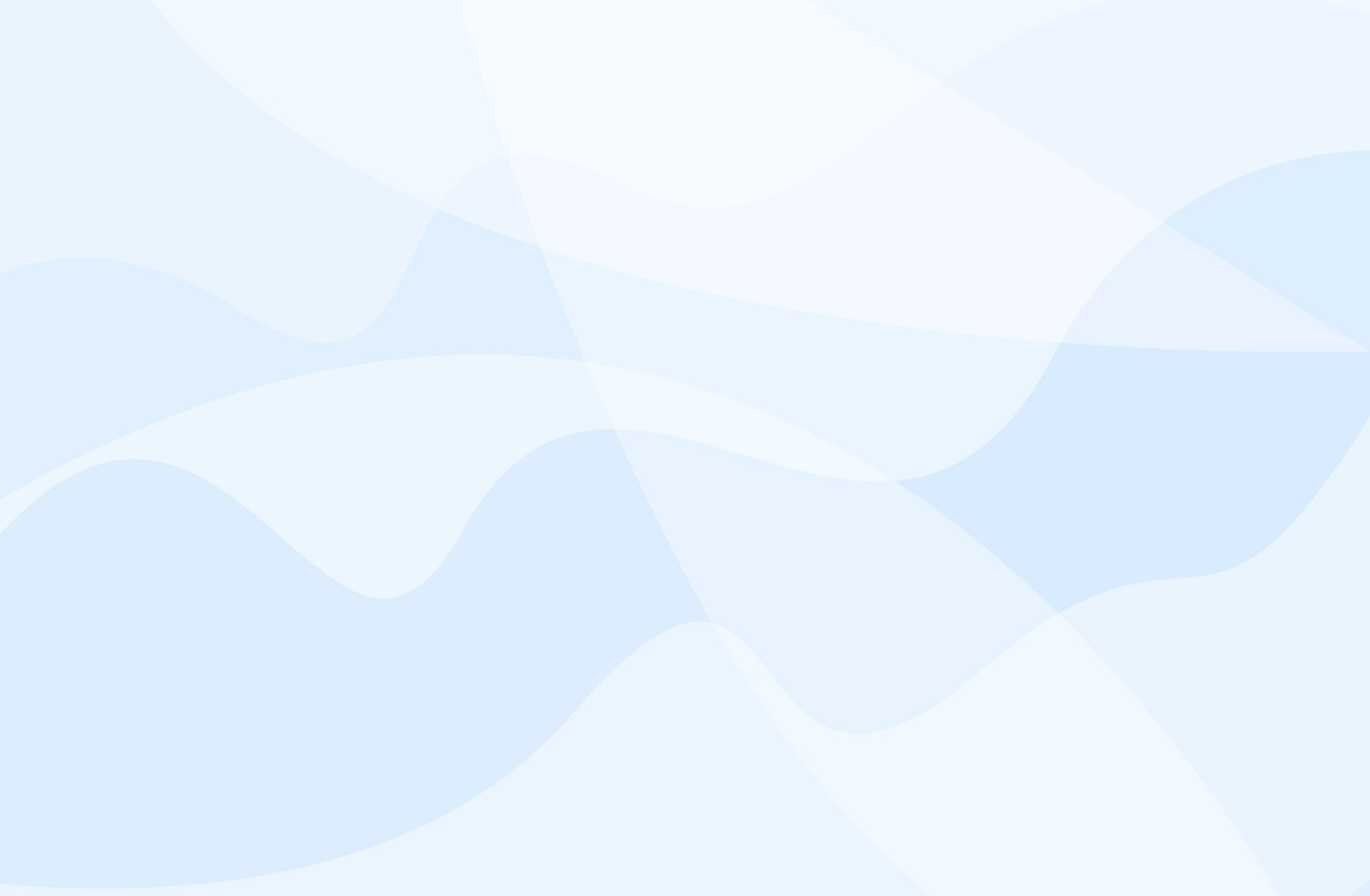 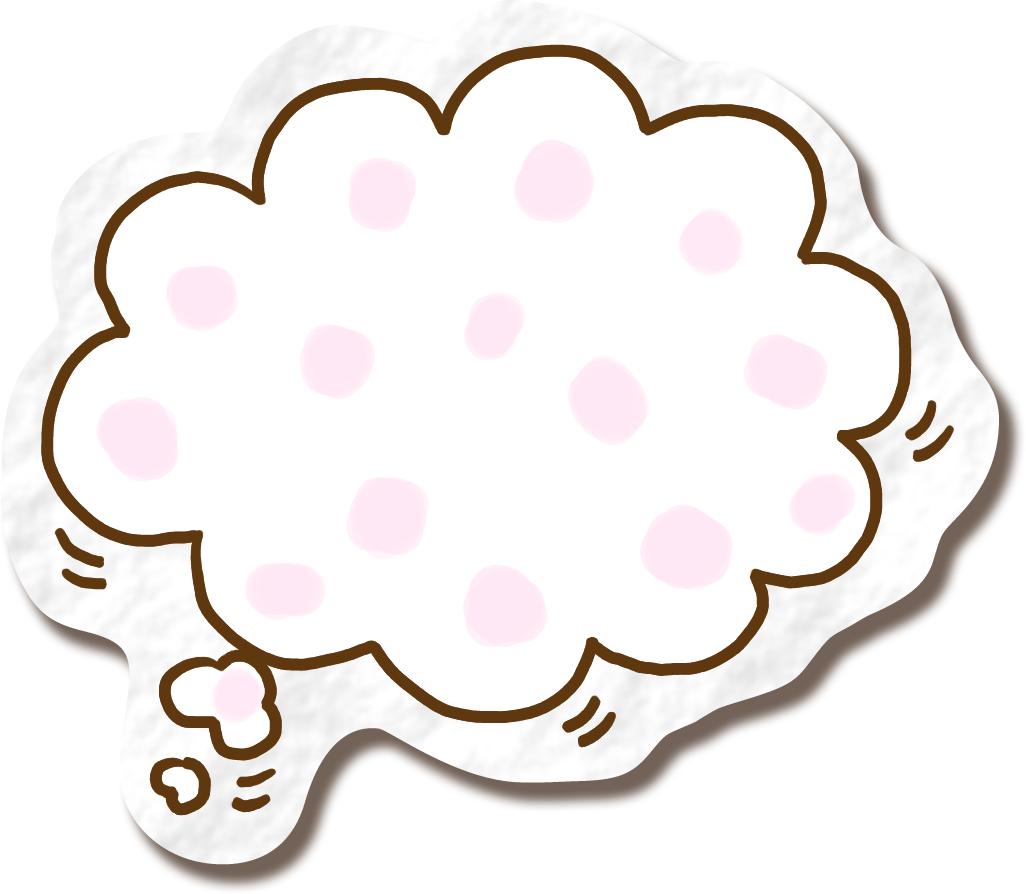 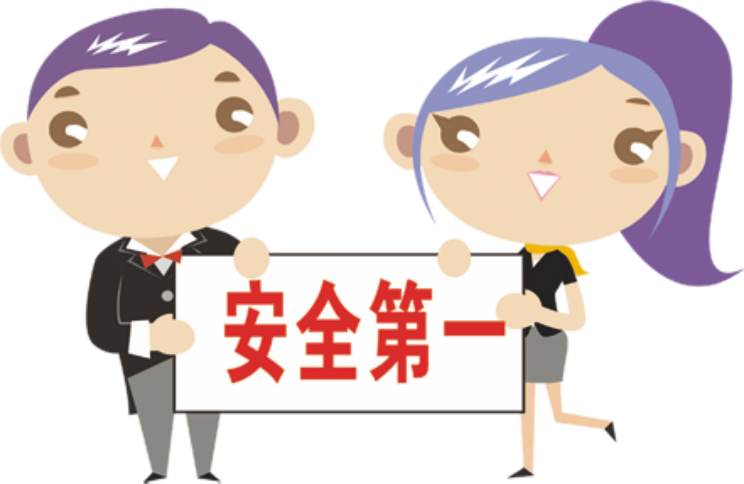 KHỞI ĐỘNG
TNXH
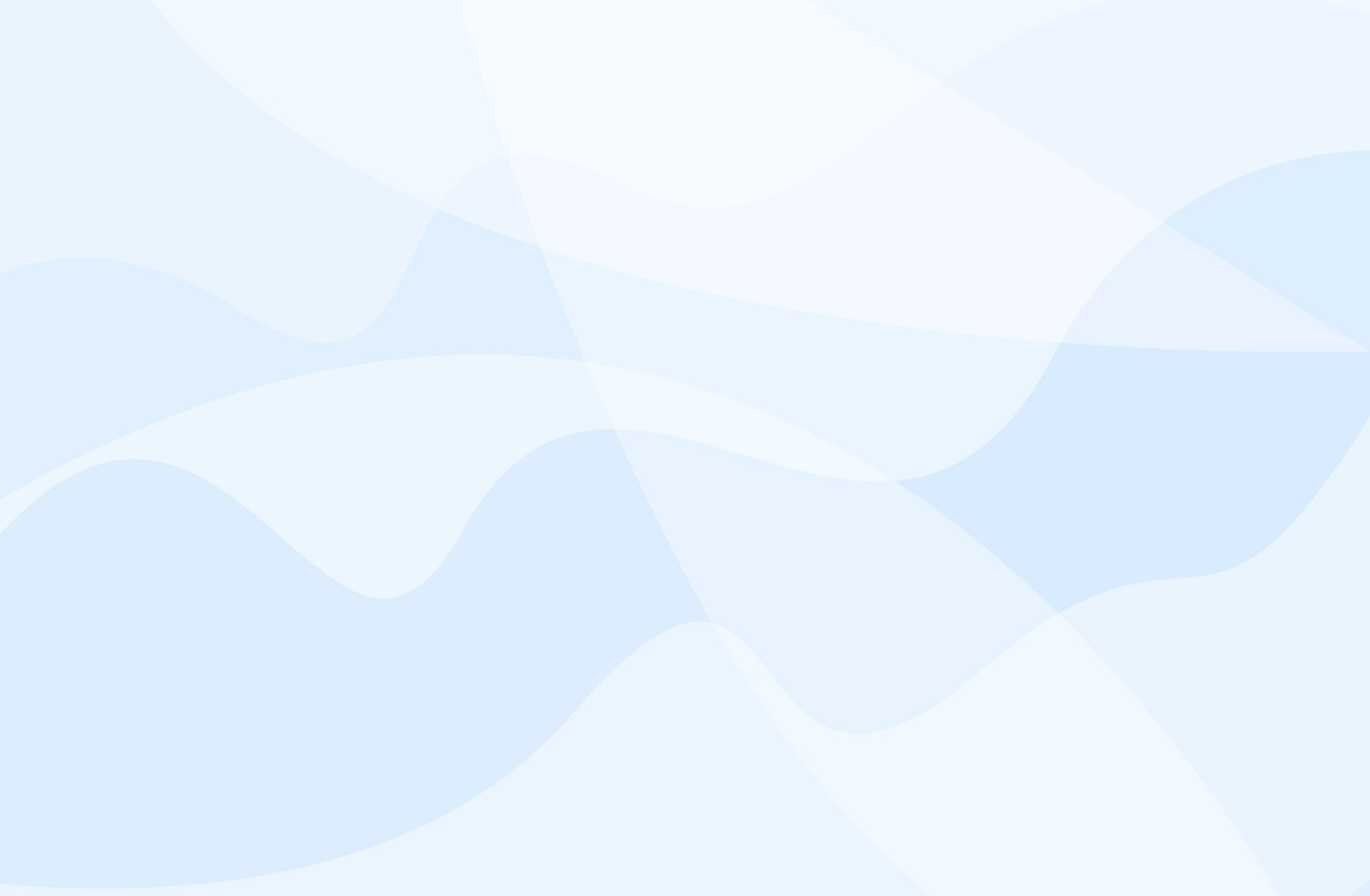 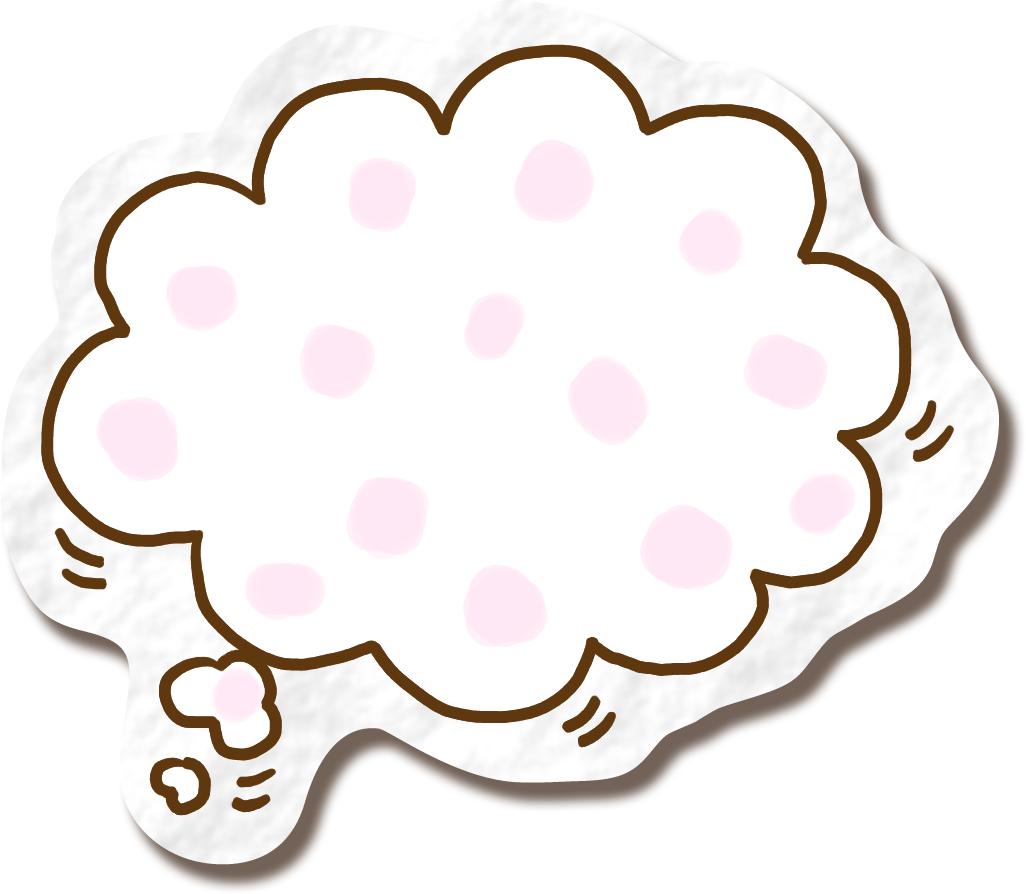 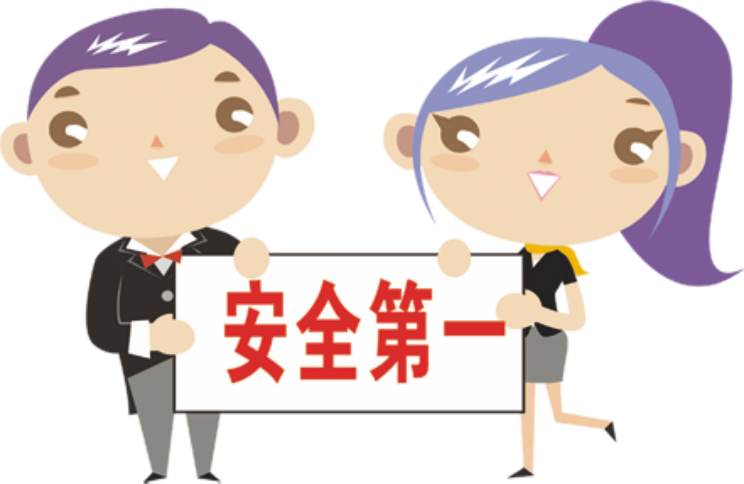 KHÁM PHÁ
TNXH
Kể việc cần làm để bảo vệ mũi lưỡi và da
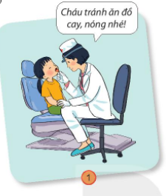 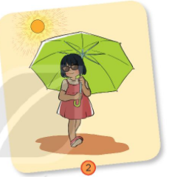 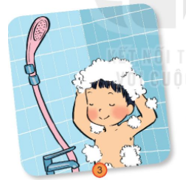 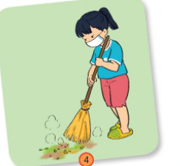 Kể việc cần làm để bảo vệ mũi lưỡi và da
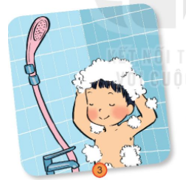 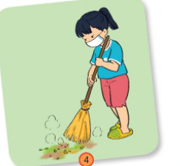 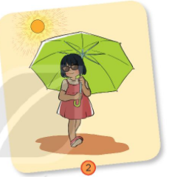 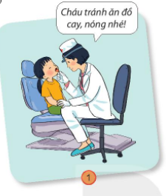 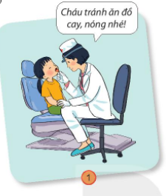 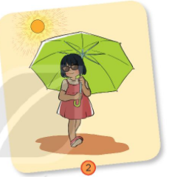 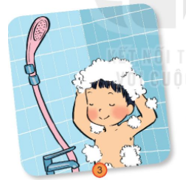 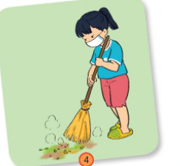 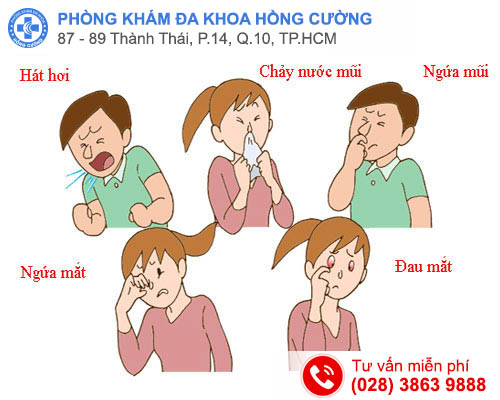 Bệnh về mũi
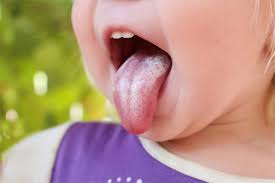 Bệnh về lưỡi
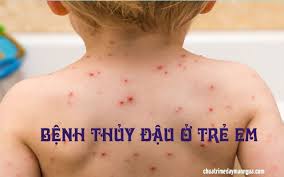 Bệnh về da
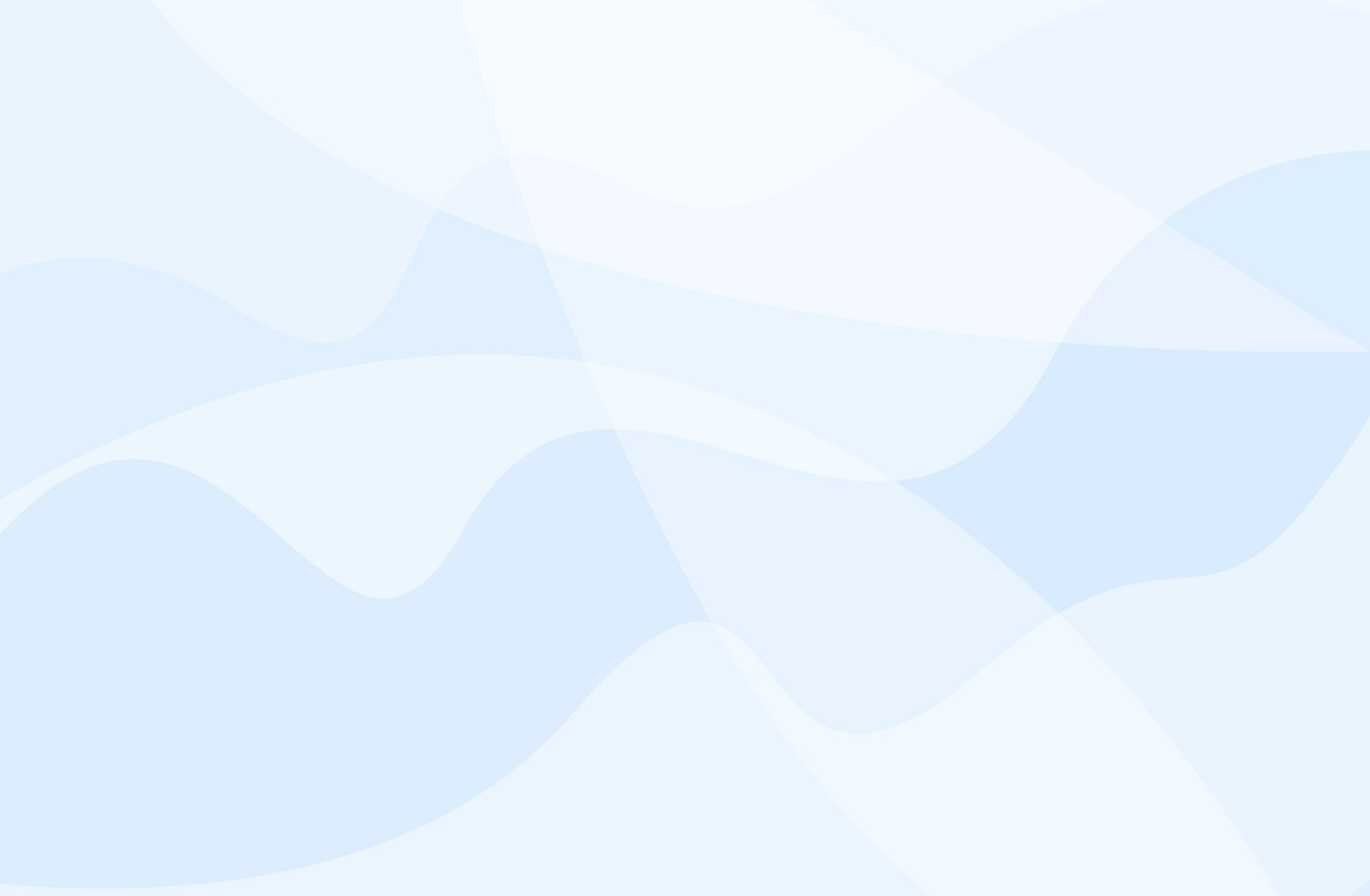 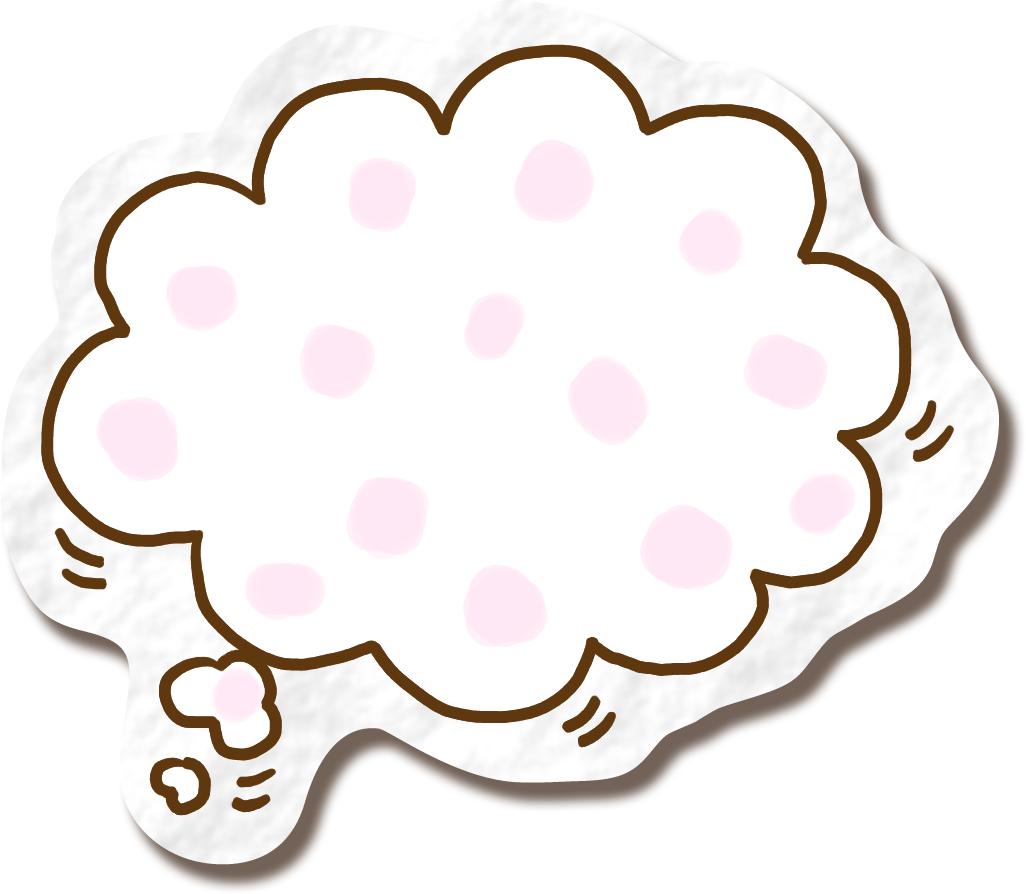 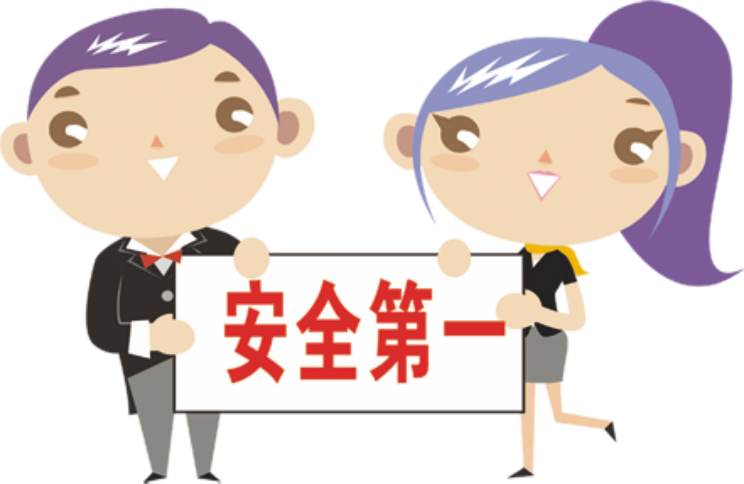 THỰC HÀNH
TNXH
Những việc nên làm để bảo vệ mũi, lưỡi, da?
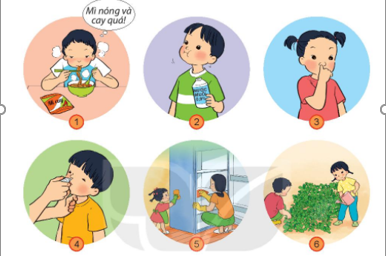 Những việc không nên làm để bảo vệ mũi, lưỡi, da?
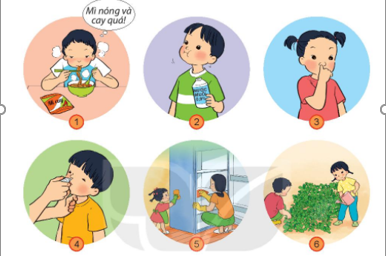 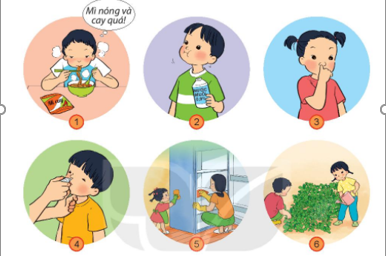 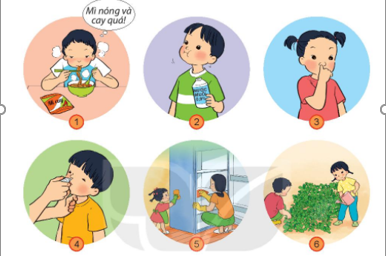 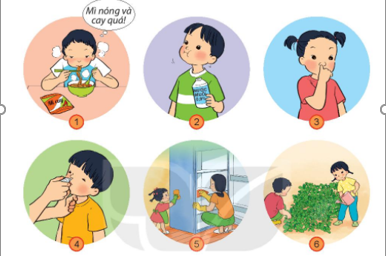 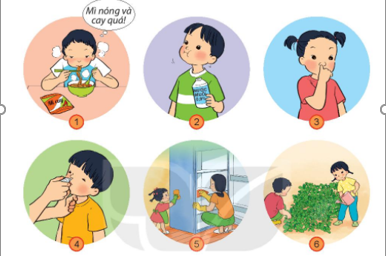 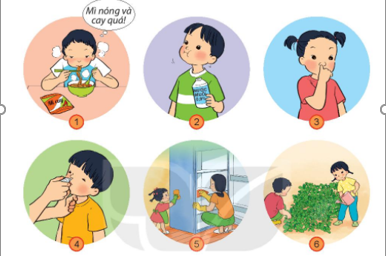 KHÔNG NÊN
NÊN
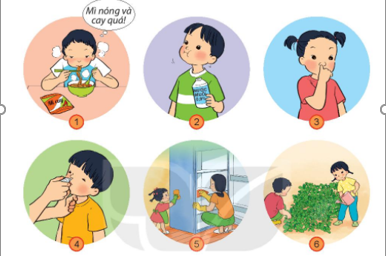 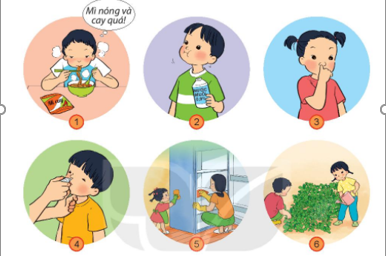 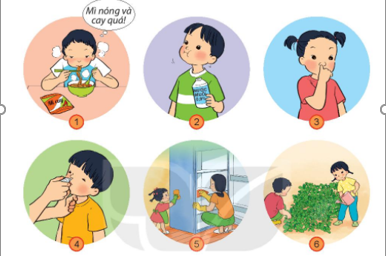 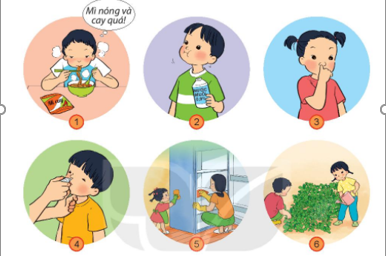 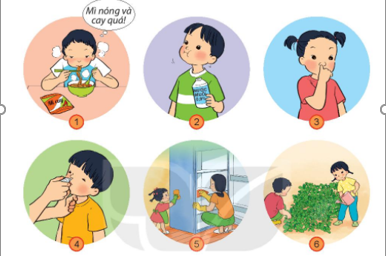 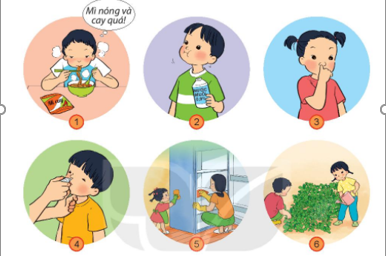 KHÔNG NÊN
NÊN
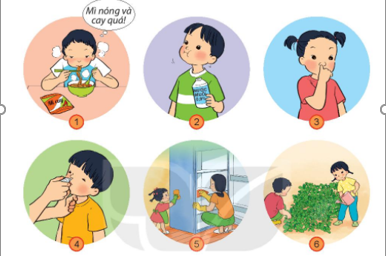 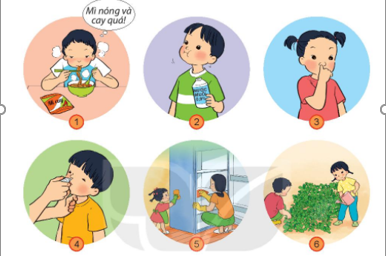 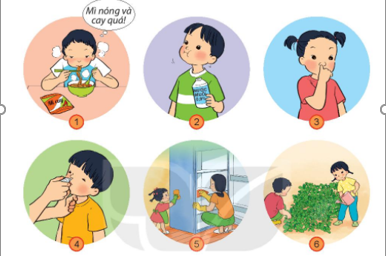 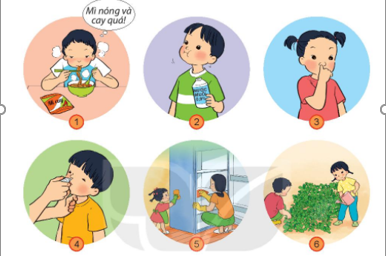 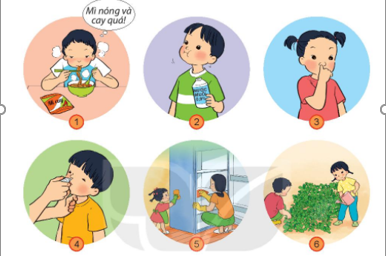 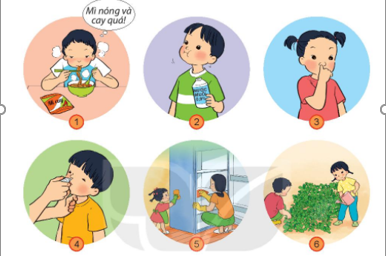 Xịt một bên mũi khoảng 3 lần bằng bình xịt mũi
Bịt bên mũi còn lại để hỉ mũi nhẹ nhàng đối với bên mũi vừa xịt, dùng khăn giấy sạch để lau mũi.
Lặp lại các bước trên với bên mũi còn lại.
Cách vệ sinh mũi
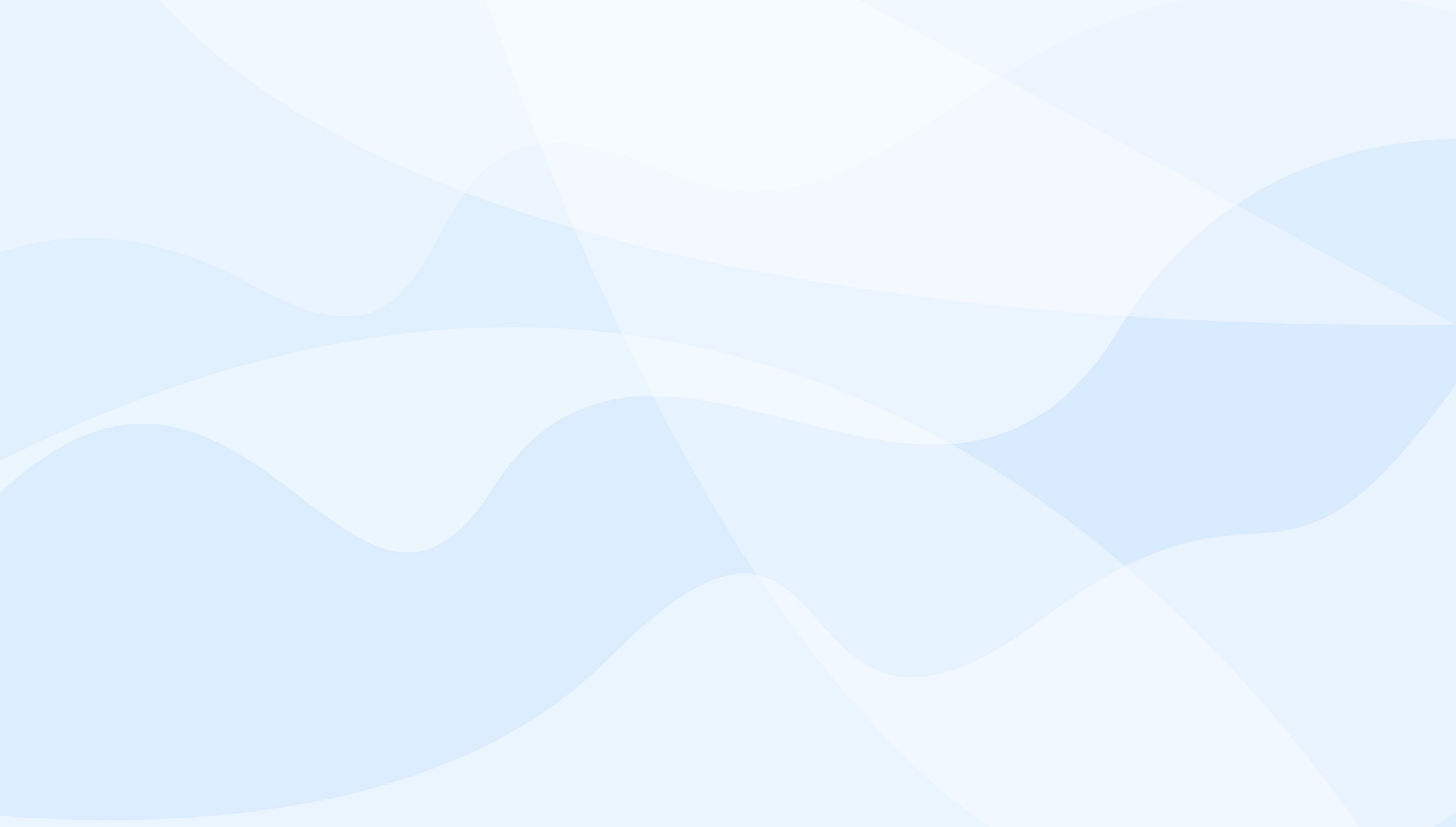 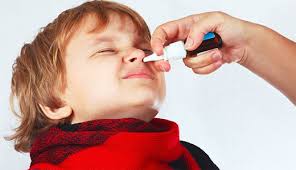 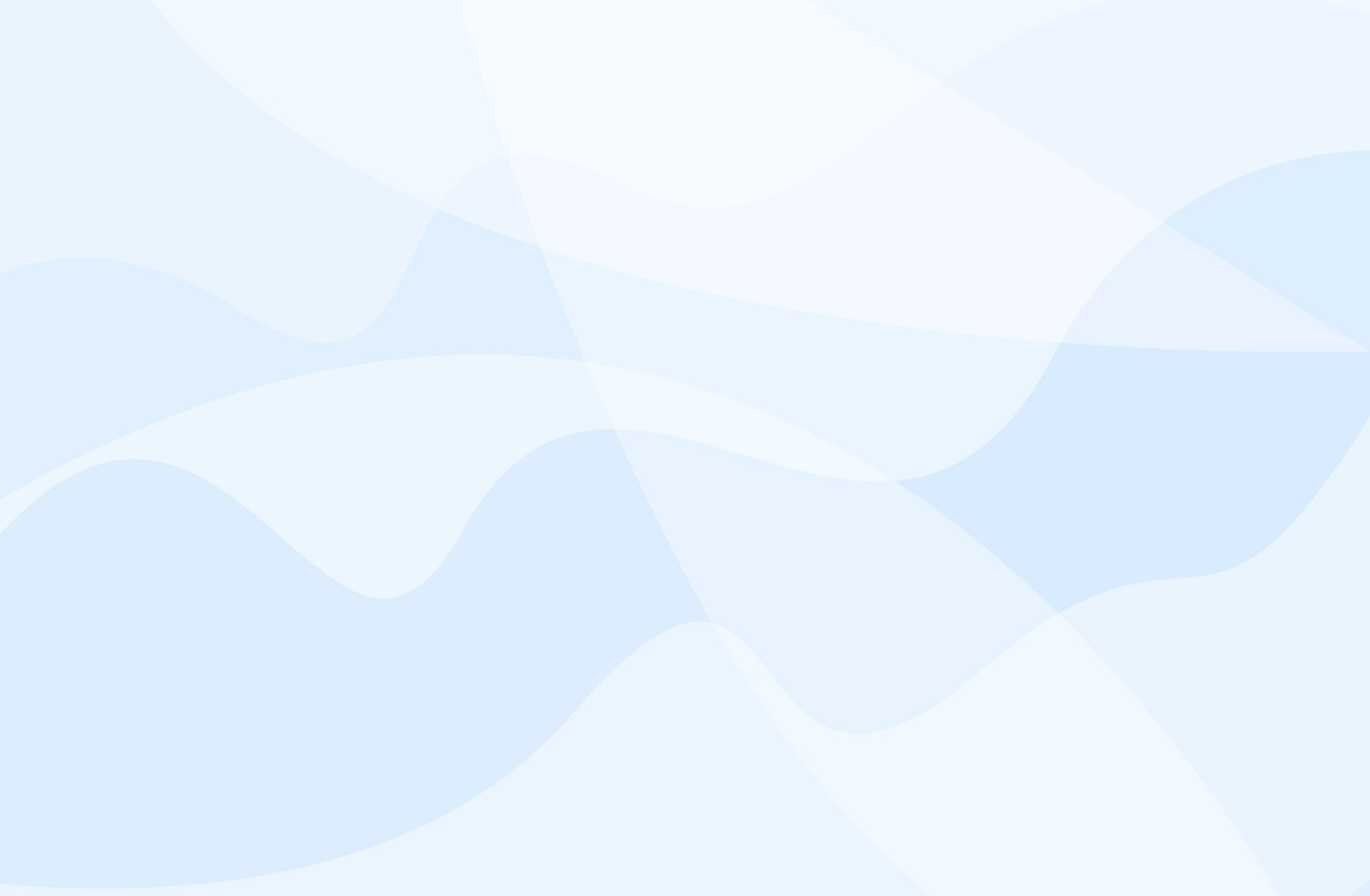 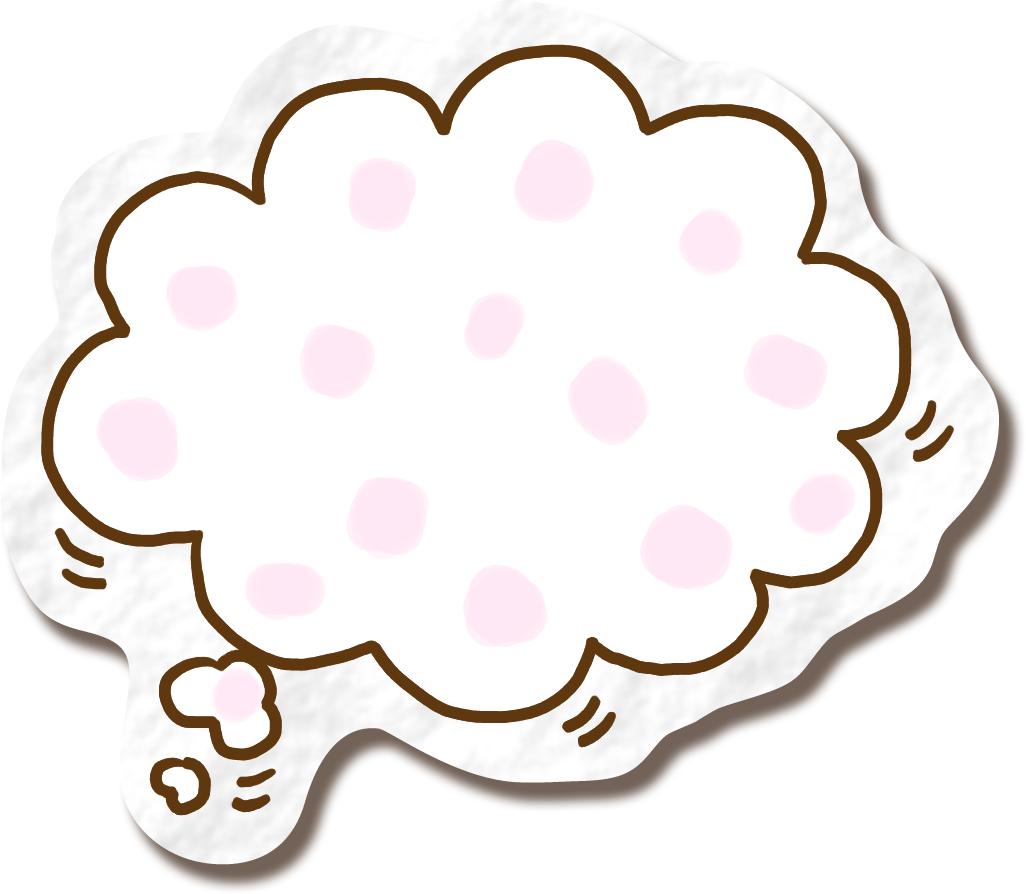 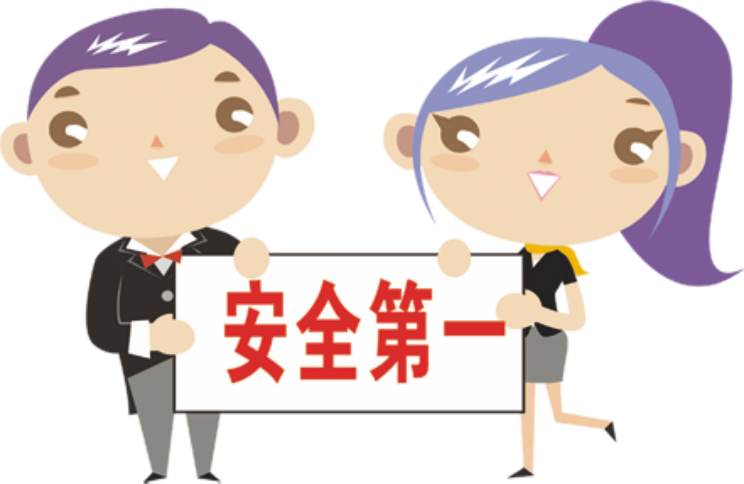 VẬN DỤNG
TNXH
Hằng ngày, em và người thân đã làm gì để bảo vệ mũi, lưỡi và da?
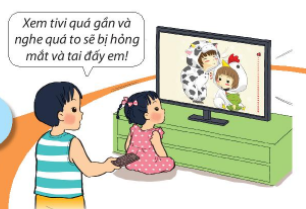 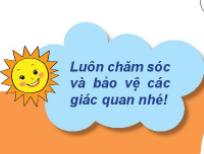 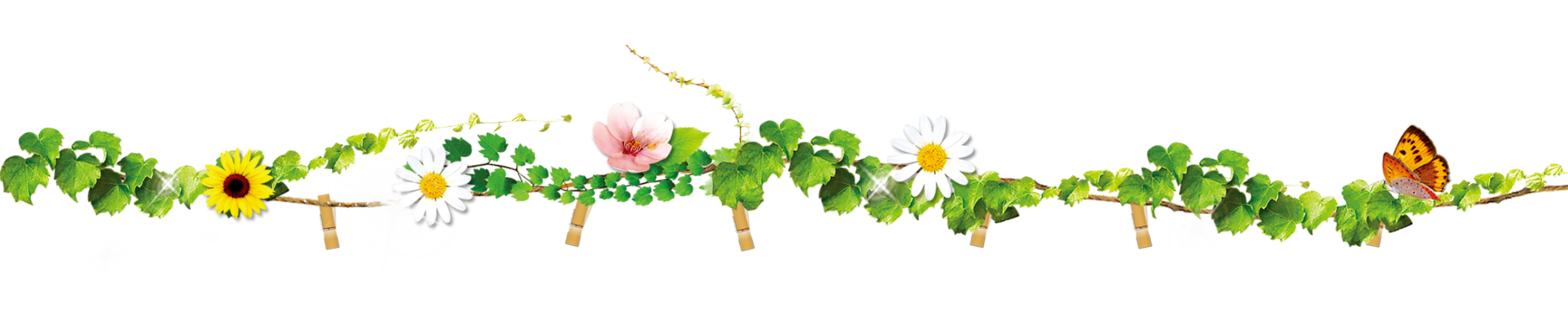 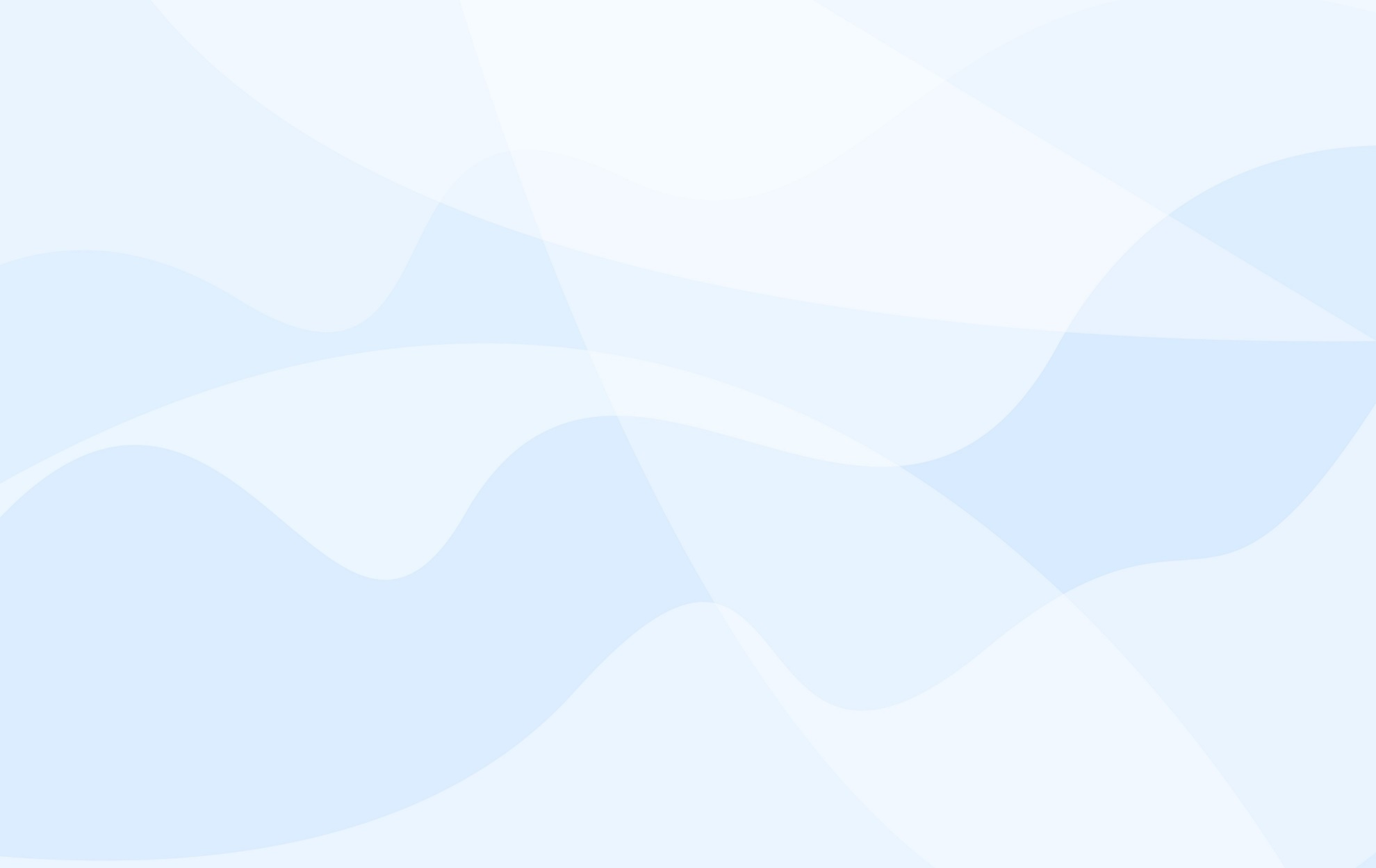 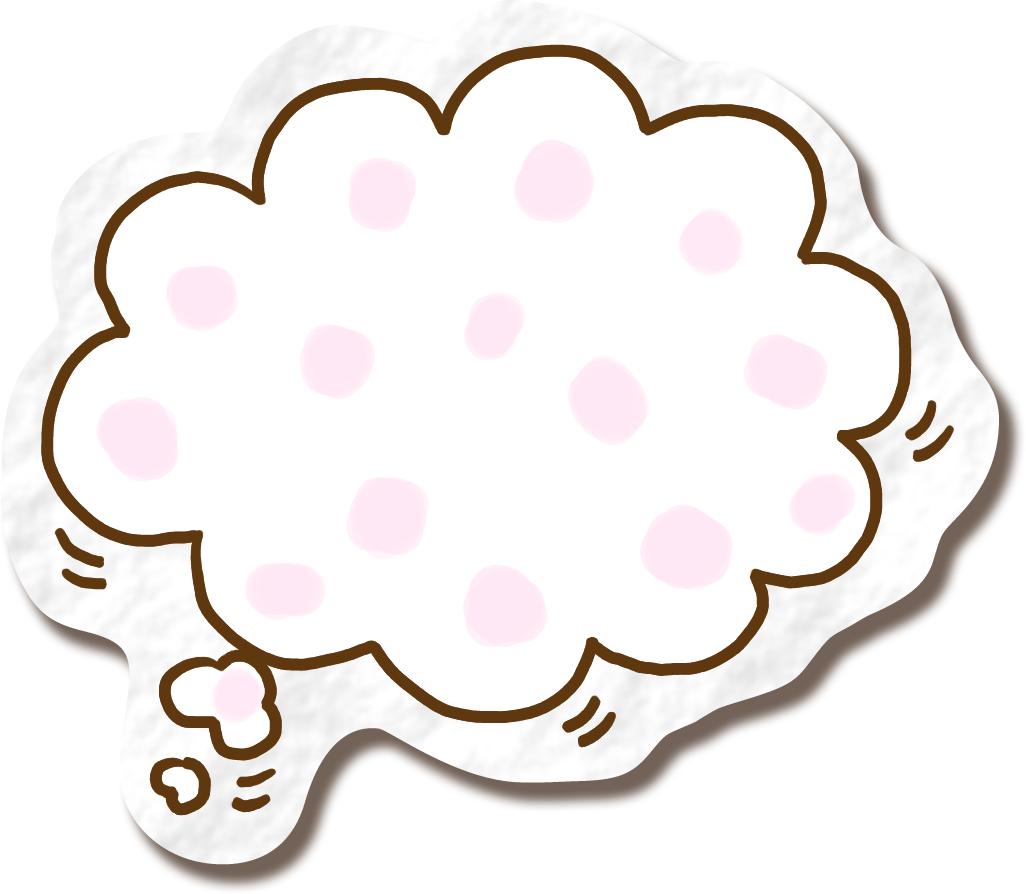 Chúc các con chăm ngoan, học giỏi
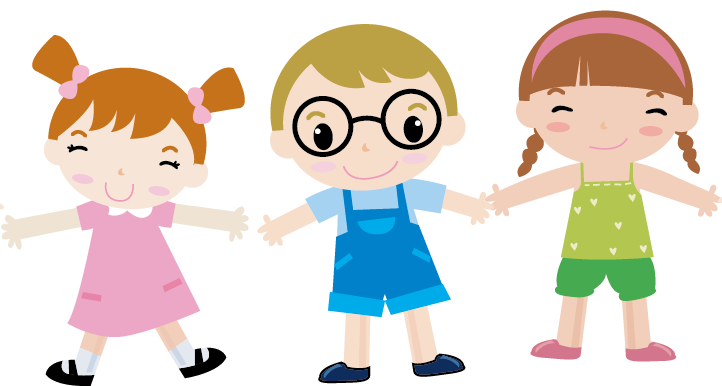